Professional Selling Events
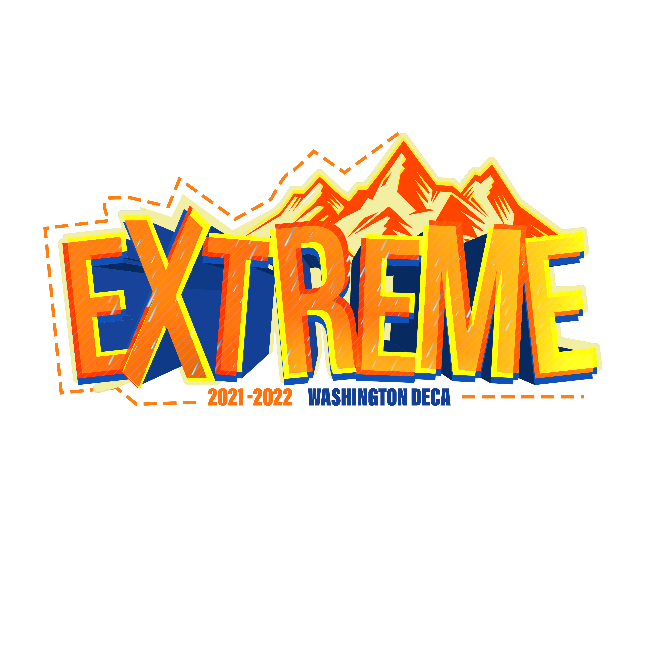 Advisor Skills Series
September 29, 2021
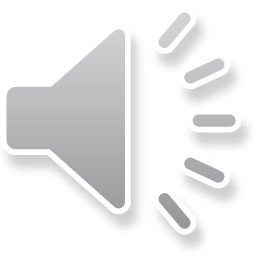 [Speaker Notes: Welcome to this work workshop on Successful Written Events]
PSE
Overview
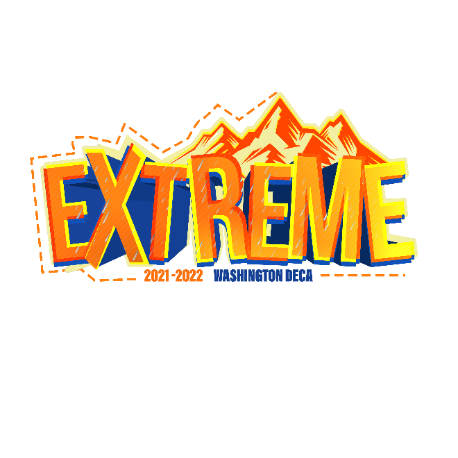 September 29, 2021
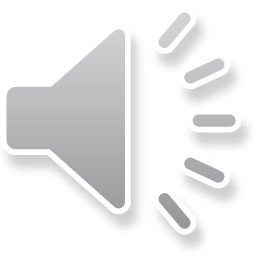 [Speaker Notes: Welcome to this work workshop on Successful Written Events]
PSE events
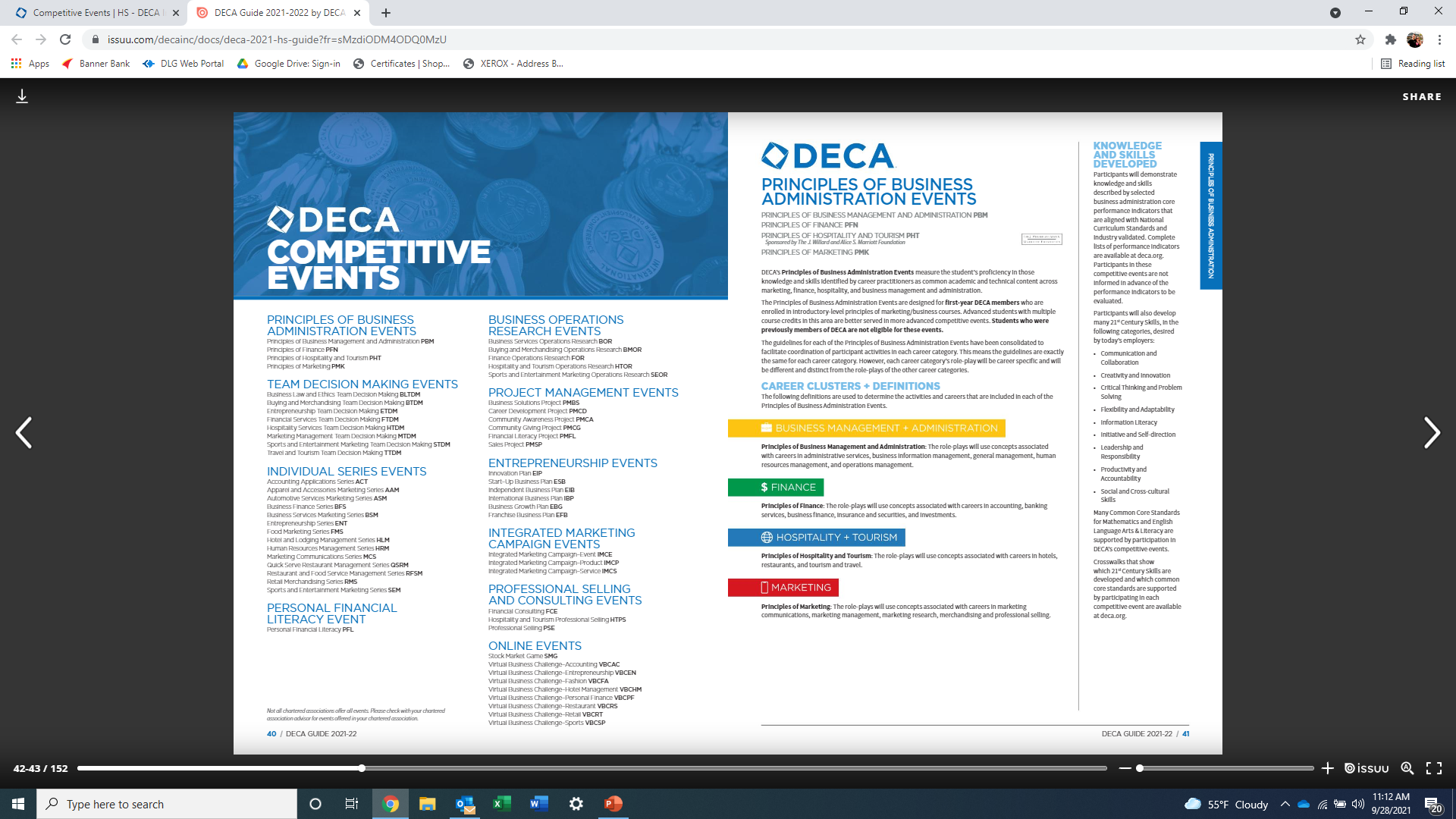 FLC – mock 


Area qualify/allocations


SCDC


ICDC
Presentation + test + 1 participant only
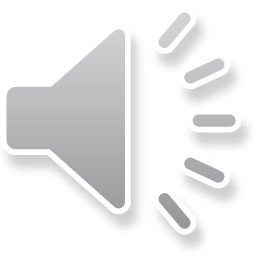 What are Professional Selling Events?*student delivers a sales presentation or consultation
Financial Consulting
Hospitality & Tourism
Professional Selling
Virtual 5K race - 
target core racers & 
expand market
Health & safety experience for customers & employees
Buying a home & 
qualifying for a 
mortgage
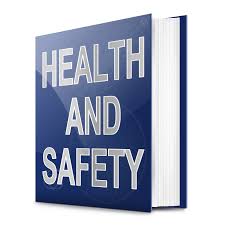 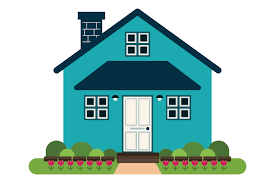 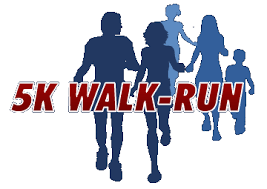 Exam       +       oral presentation
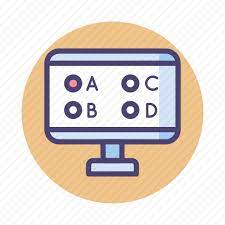 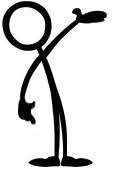 100 pts
2 x 100 pts = 200 pts
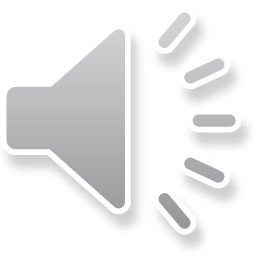 Getting Started
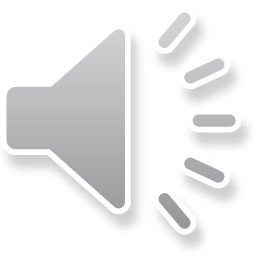 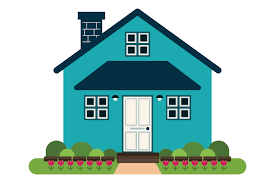 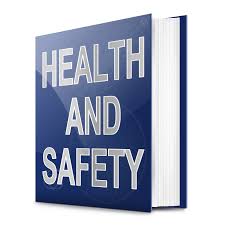 Finance               Marketing
Financial Consultant                                                                    Sales Representative
Mortgage loan officer or broker                                    
Work with local bank or credit union
Provide health & safety auditing
Consulting solutions
Who is your client?
Who is your client?
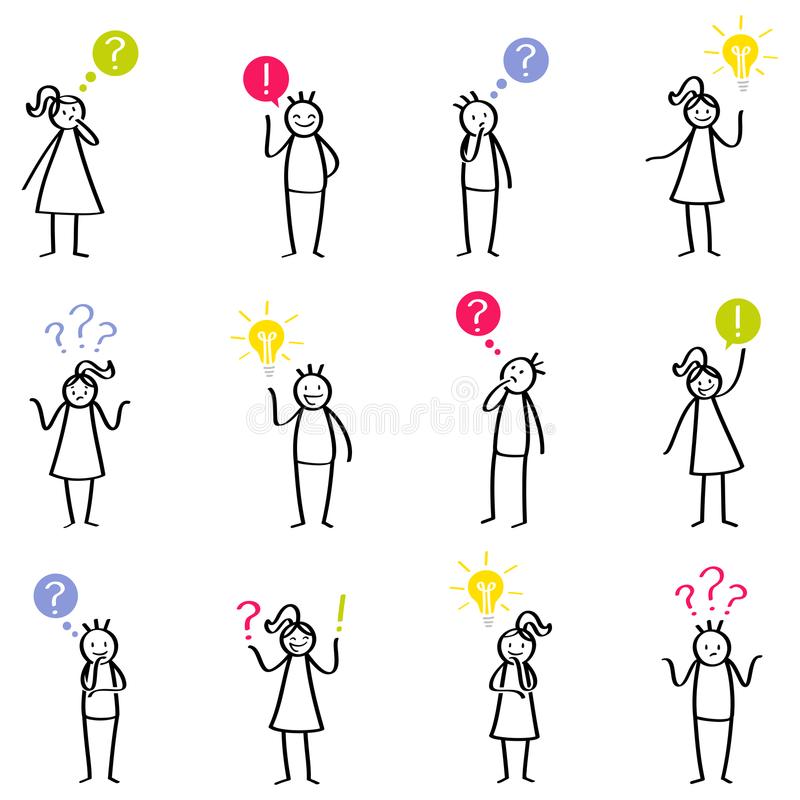 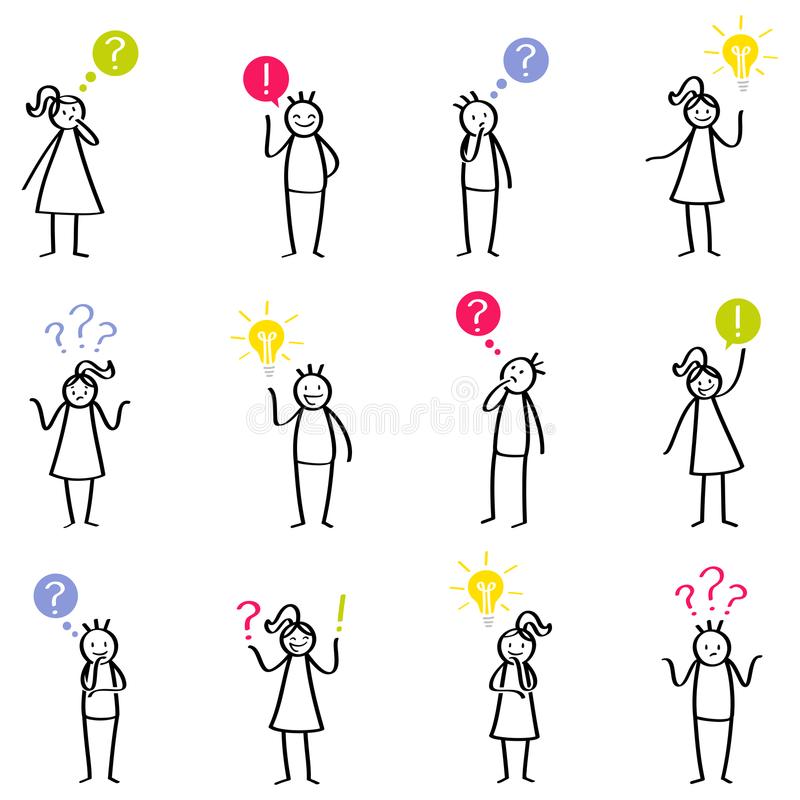 Facts:
Owns a chain of convenience stores
Facts:
$65,000 year annual income
$300 month car payment
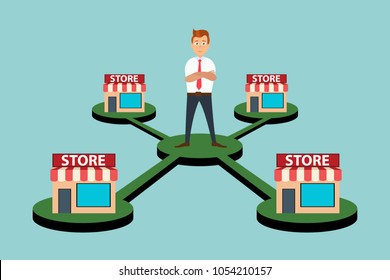 Explain 4c’s
Capacity
Credit
Cash
Collateral
Meet to verify
Compliance with guidelines
Industry best practices
Product & services company can offer
*for customers & employees
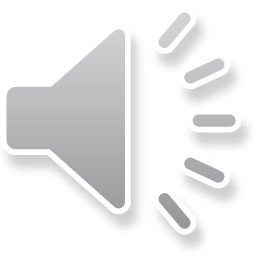 Hospitality & TourismProfessional Selling HTPS
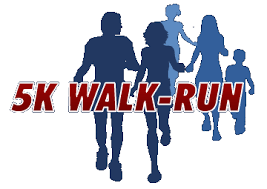 Sales Representative 
Virtual running/race events company
Who is your client?

*Director of tourism
Facts
City with population of 150,000
Wants to show off what city has to offer which is
 many nature & outdoor activities
 perfect for long weekend getaways

Virtual 5K run to attract core market & expand beyond 

Goal: present ideas to showcase city, leverage your company’s running event products & services, and bring tourism to the city
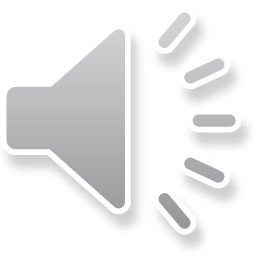 “Goal”
Student presentation
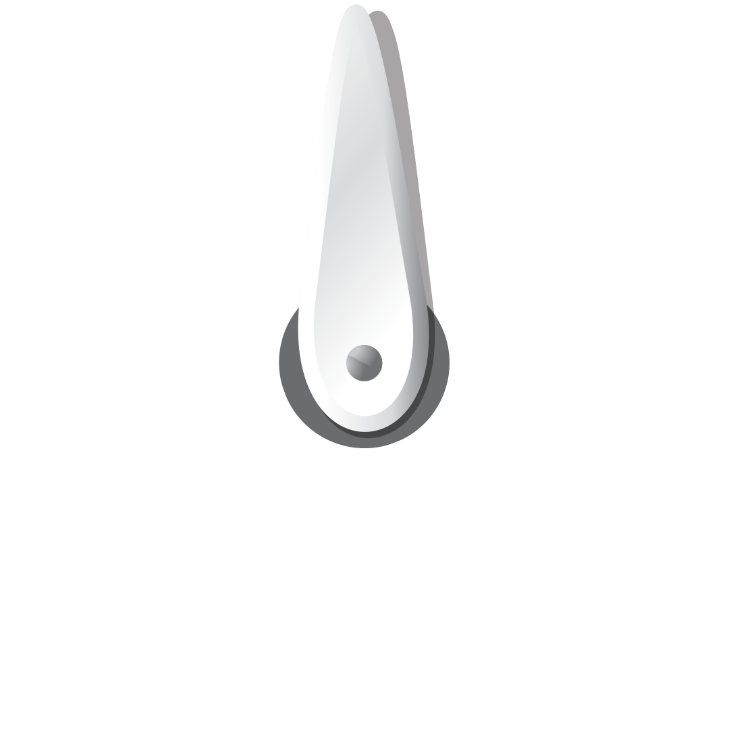 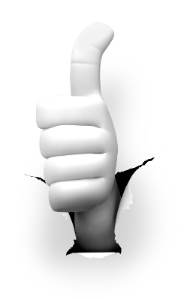 BEST EVER! GOOD START TO THE TOP!
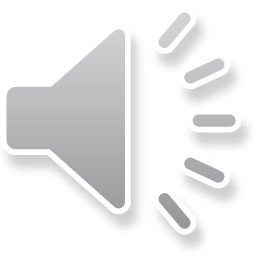 [Speaker Notes: What is your goal?

To submit the very best event you can.]
Presentation
Salesperson
or
Consultant
Participant
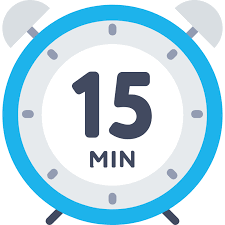 Potential Buyer?
Judge
Client?
Be sure to adhere to guidelines
What visuals will you use?
Flyers / brochures / business card
Technology (Laptop / tablet / ipad
Forms / documents
Presentation boards
Other visuals that work with presentation
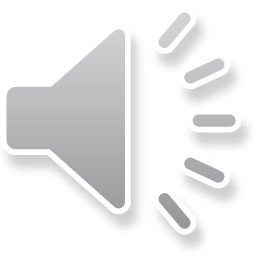 [Speaker Notes: Look at the entire project.

10 page events are not 5 pages of text and that’s it.
20 page events are not 11 pages longs and 9 pages of an appendix.

Think about getting pre-punched paper, so it fits nicely in your folio if it must be mailed in or submitted in-person.

Best option for paper is white, but color is fine.  Not necessary to use hard card stock or glossy paper.

Should you use a border.  It does make for a more pulled together professional look, but keep the border plain (thin line) and one color that matches the color scheme of the document. Nothing ornate or overwhelming.

Font size—always avoid large fonts that just take up space. Traditional Calibri, Arial or Times Roman works best.]
What makes a presentation successful?
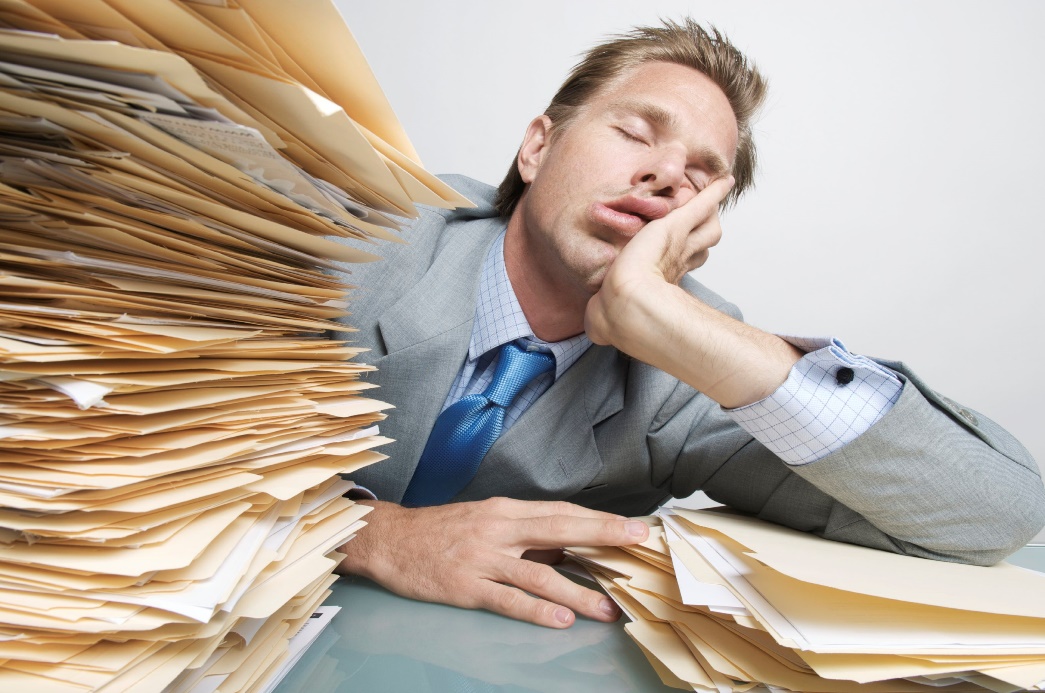 Great opening / close

Energy – enthusiasm

Realistic Visuals

Make the ask!
The Judge!
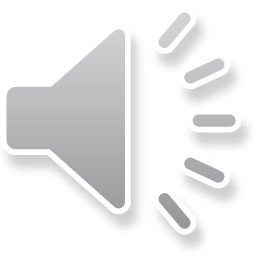 [Speaker Notes: Keep in mind the perspective of the judge who is evaluating the event. He or she is perhaps judging anywhere from 10-15 events, so turning in a quality event that follows the guidelines, is visually appealing and interesting to read is extremely important.]
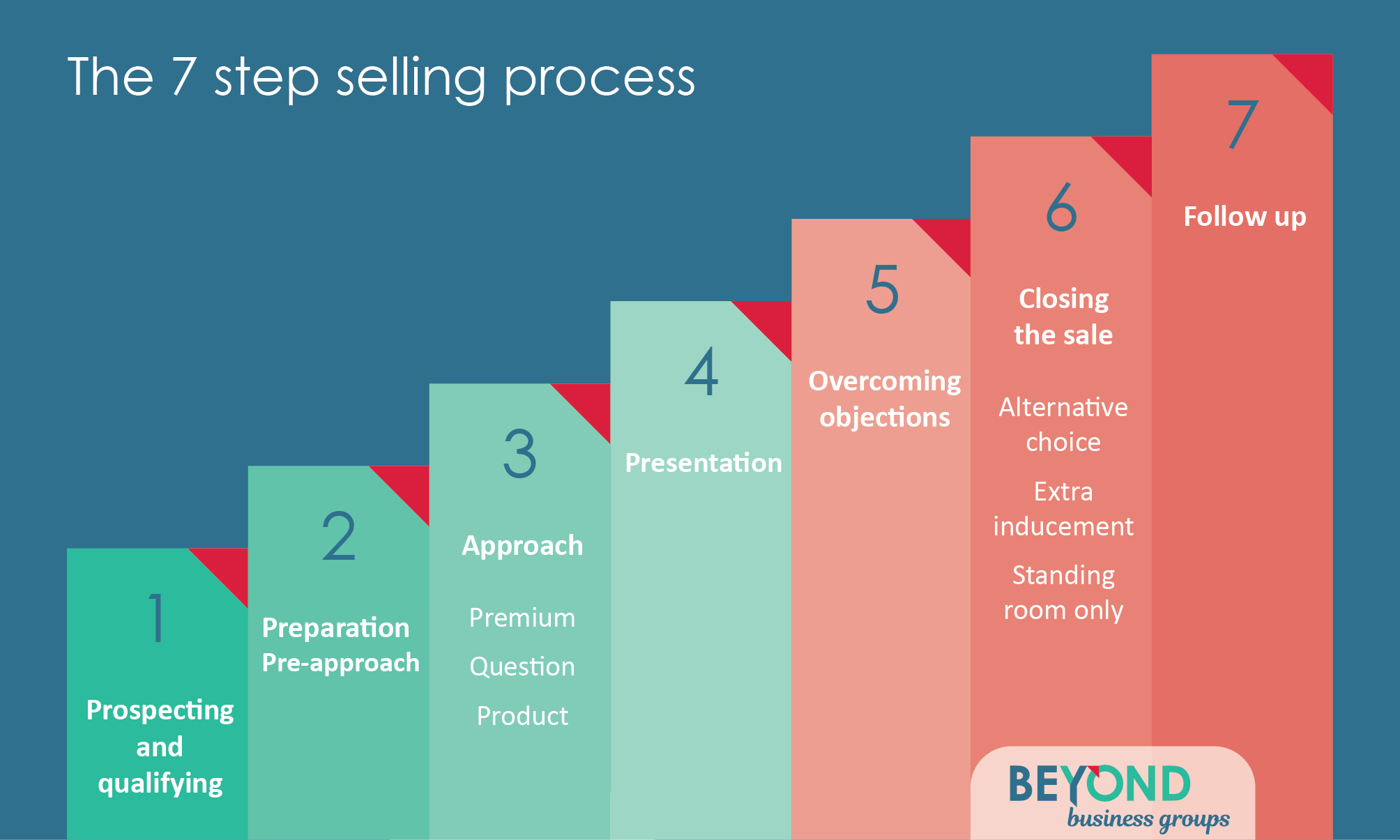 A
D
I
A
Action
Desire
Interest
Attention
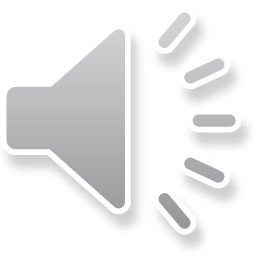 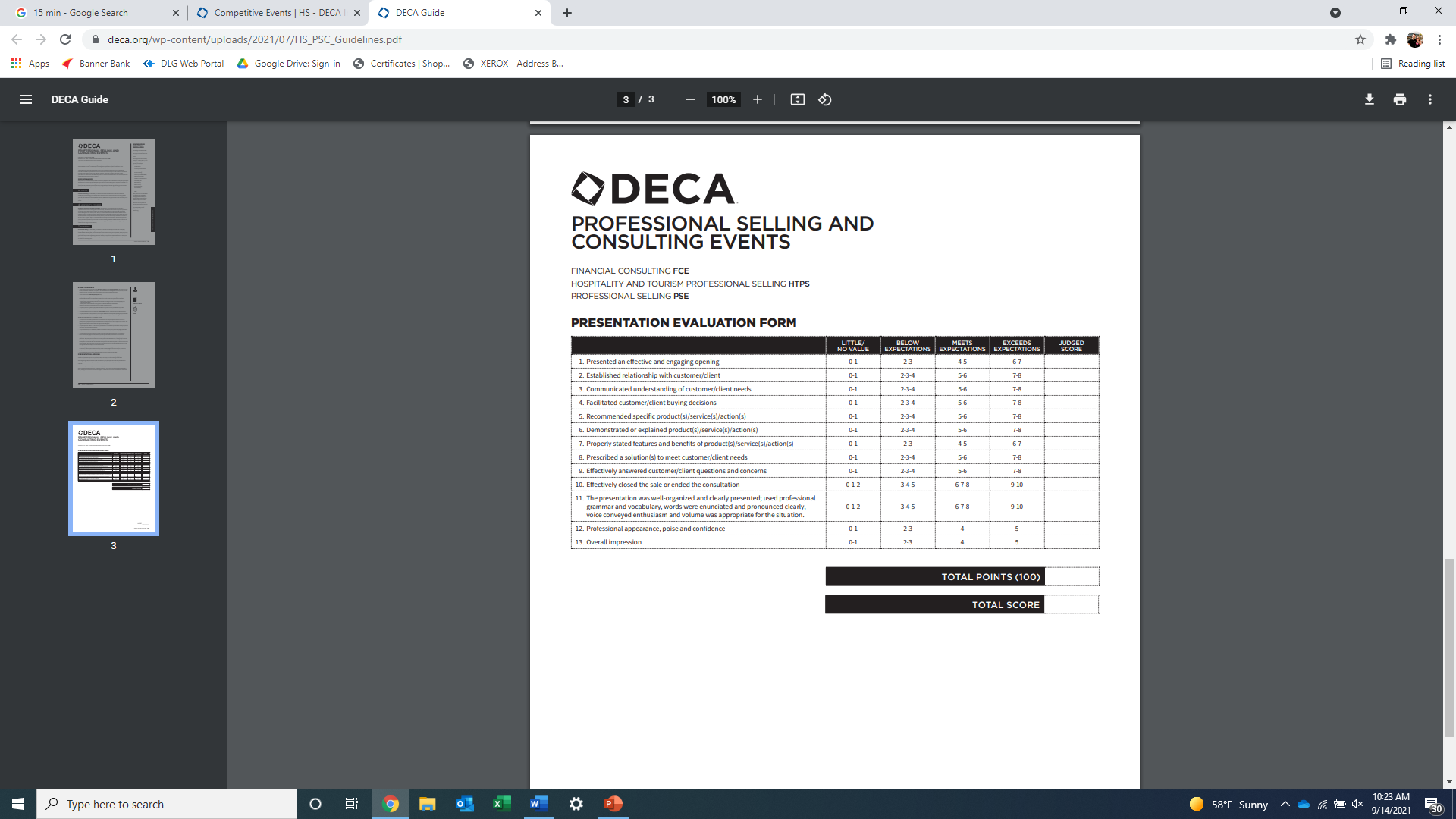 DECA Guide
P. 101
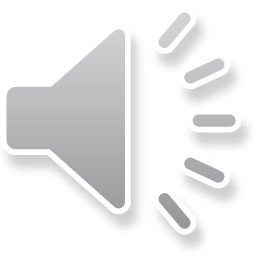 Presentation Ready?“is it really ready to be presented?”
Used all the 
Steps of Selling Process
Practice, Practice
Ready
Understand the Presentation evaluation form (rubric)
What visuals are used?
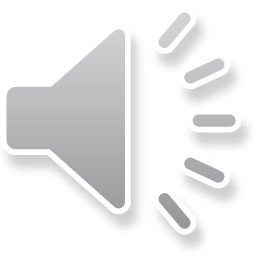 [Speaker Notes: Are you done?  Not yet. Before you submit your project follow these steps.

Look at the event with a critical eye. Check the format is correct and the project follows the sequence noted in the guidelines using the exact section titles. Proofread, proofread and check again for grammatical errors. Run a final quality check.  Then are you ready to submit? No, not until you penalty point your event.]
HTPS @ FLC
Helps to prep for Area
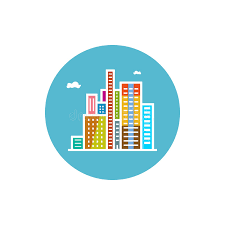 Event Scenario Simplified version
Sales rep meets director of tourism
         5K virtual run

Target: core base of runners but expand to at least one additional participant base

Showcase running event products & services (at least 2)
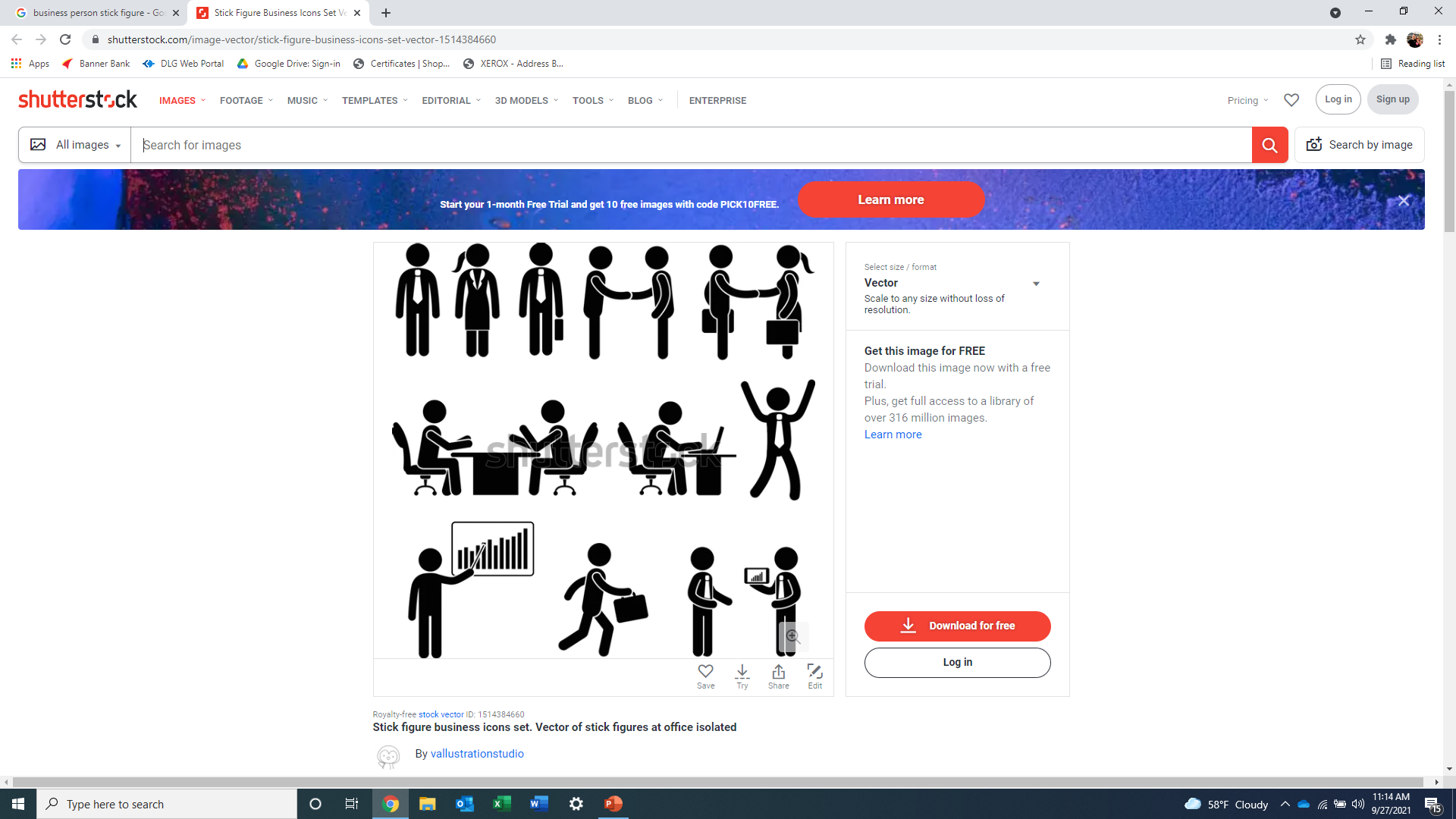 Identify & 
showcase city
Core               Children
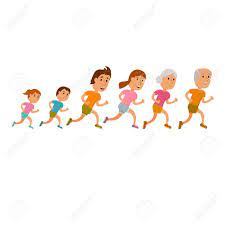 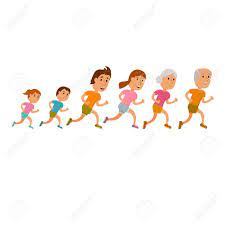 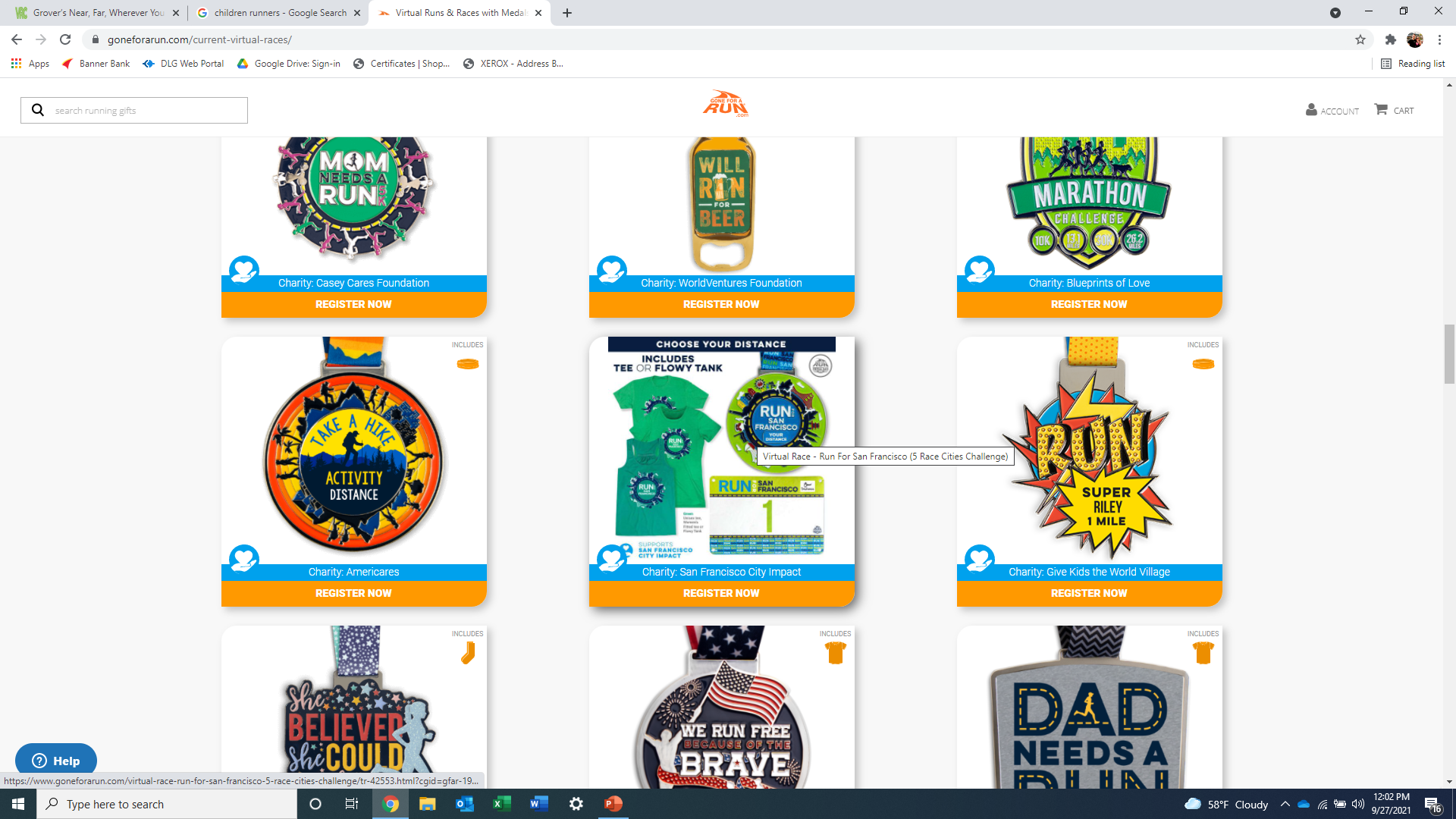 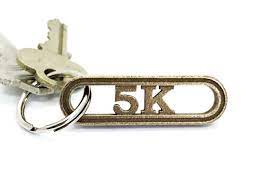 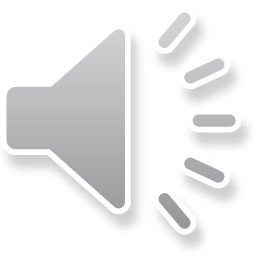 *will use modified version of Evaluation Form P.101 DECA Guide
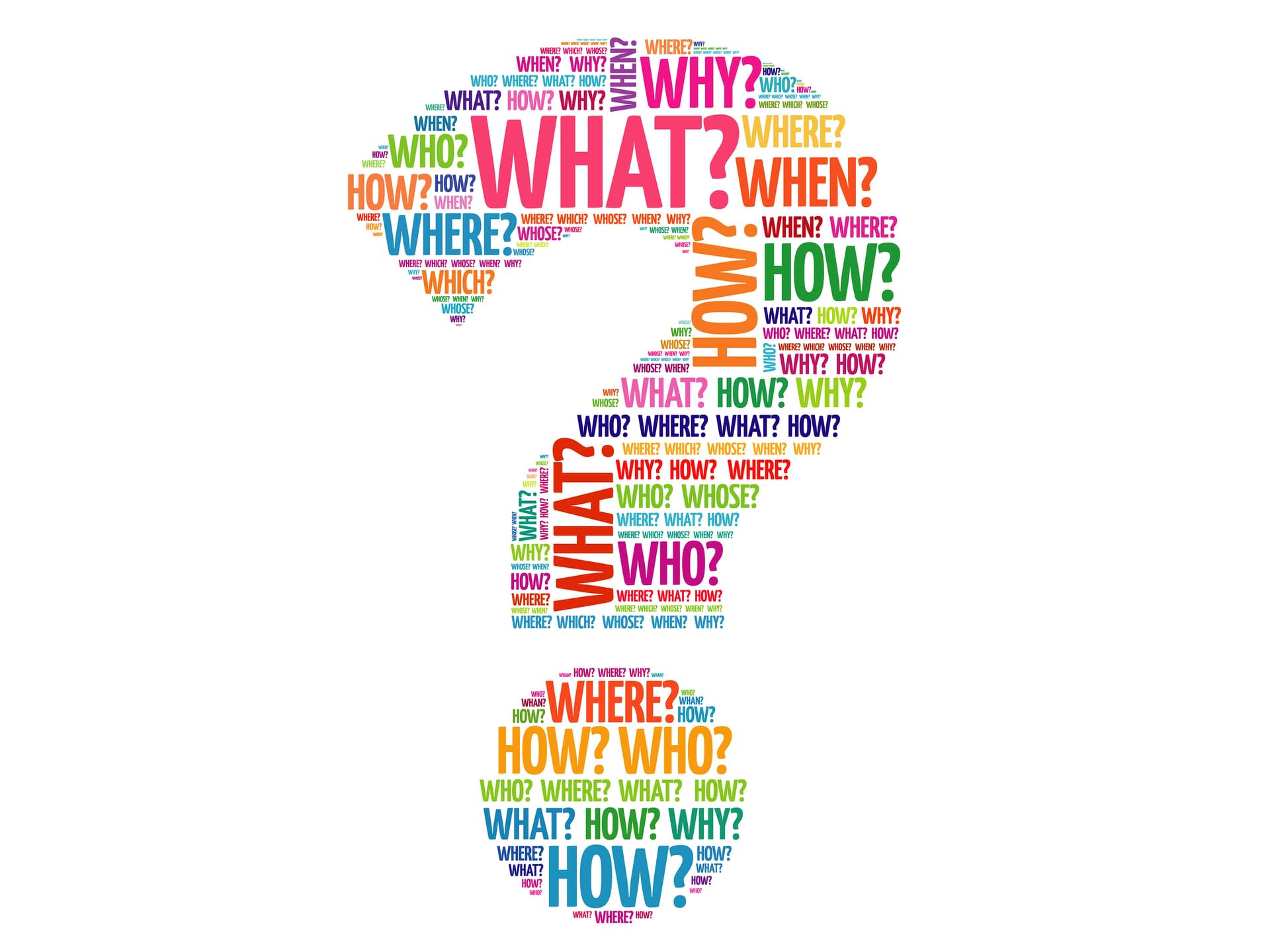 linda@wadeca.org
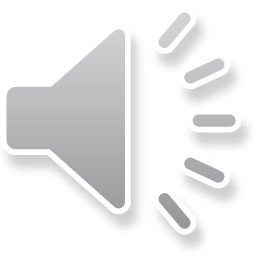 [Speaker Notes: Any questions?  Visit the chat room if it is available or email linda@wadeca.org.

Thank you.]